MEDICAL STUDENT AND LIFELONG LEARNING
Dr. İpek Gönüllü
Characteristics of Adult Learners
• Adults learn what they consider is important

• Adults tend to be self-directing

• Adults have a rich reservoir of experience that serves as a resource for learning

• Adults prefer task- or problem-centered orientation to
learning as opposed to a subject-matter orientation
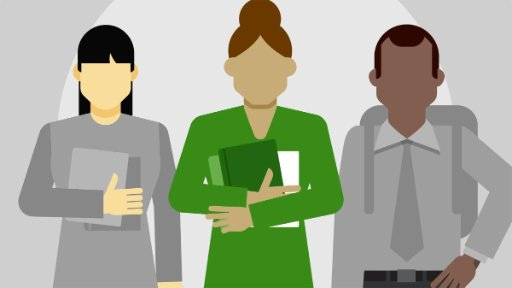 Characteristics of Adult Learners
• Adults are generally motivated to learn due to intrinsic factors

• Adults like to be treated as adults and will demand so

• Adults generally want immediate applications of new information or skills to current problems or situations

• Adults want to determine not only what they learn but also
to identify and establish their own assessment techniques
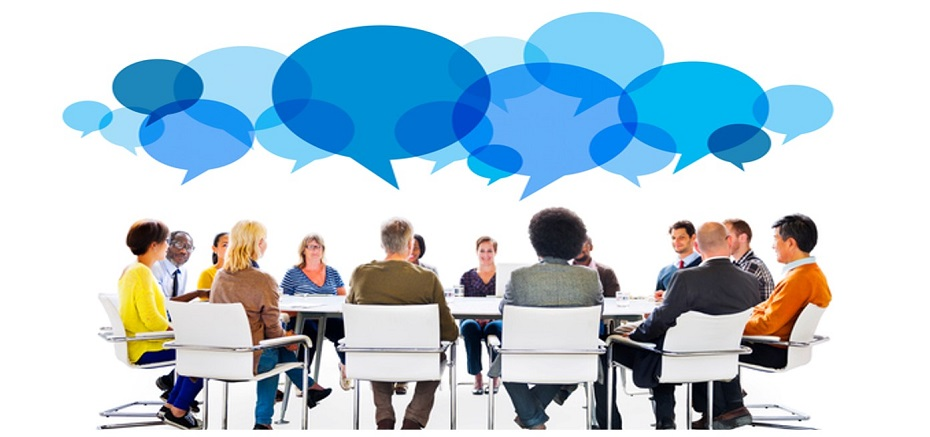